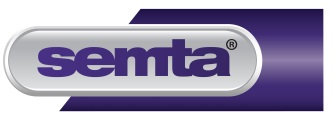 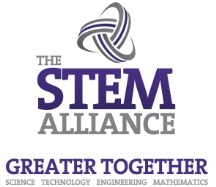 Trigonometrical Graphs
Stephanie Underwood
Petroc
x
sin
cos
y
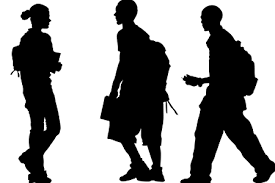 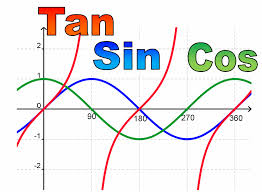 =
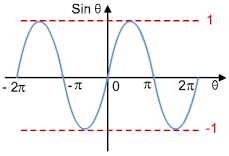 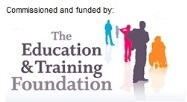 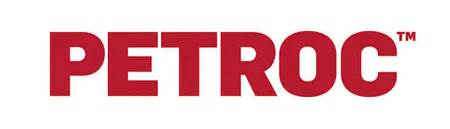 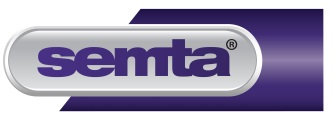 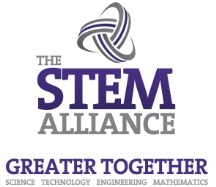 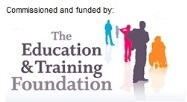 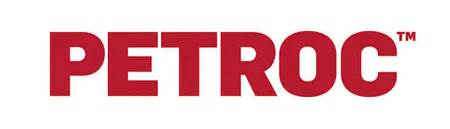 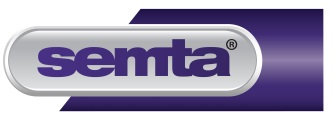 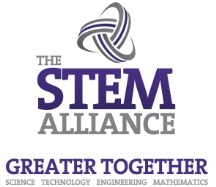 Match
Equations, First Derivatives, Graphs
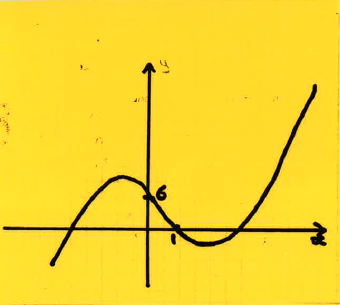 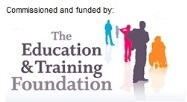 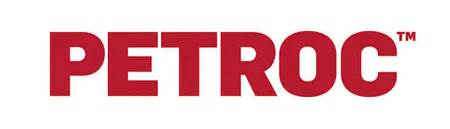 [Speaker Notes: Please cut out the graphs individually]
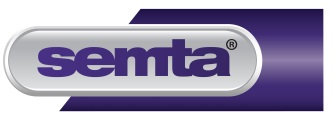 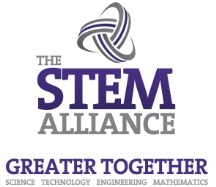 Match
Equations, First Derivatives, Graphs
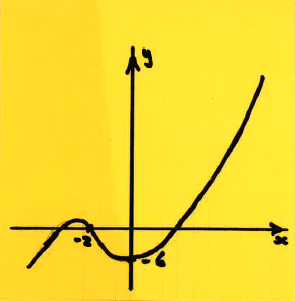 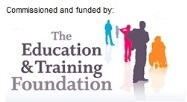 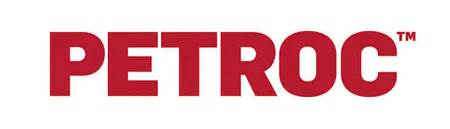 [Speaker Notes: Please cut out the graphs individually]
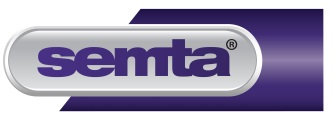 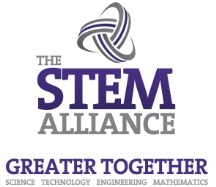 Match
Equations, First Derivatives, Graphs
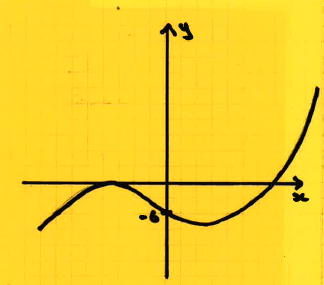 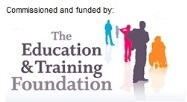 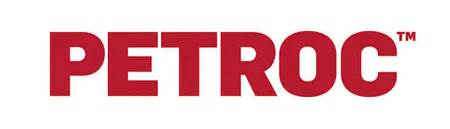 [Speaker Notes: Please cut out the graphs individually]
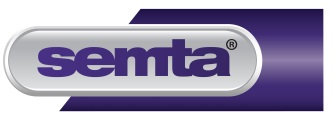 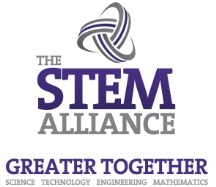 Match
Equations, First Derivatives, Graphs
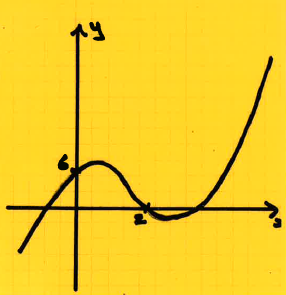 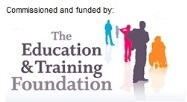 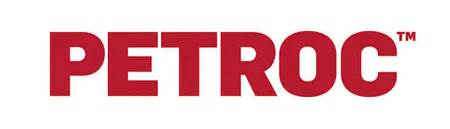 [Speaker Notes: Please cut out the graphs individually]
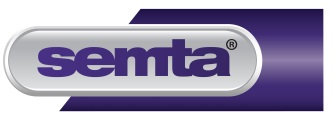 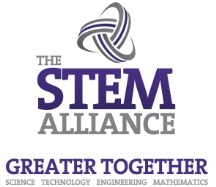 Match
Equations, First Derivatives, Graphs
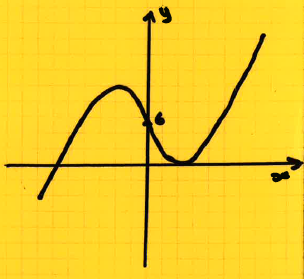 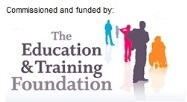 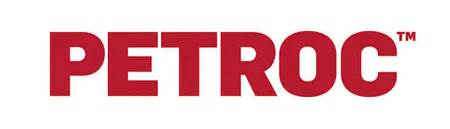 [Speaker Notes: Please cut out the graphs individually]
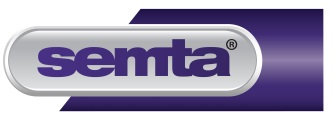 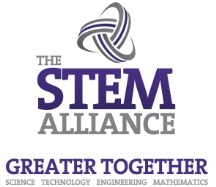 Match
Equations, First Derivatives, Graphs
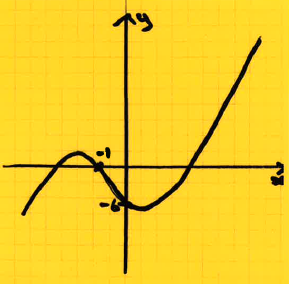 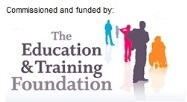 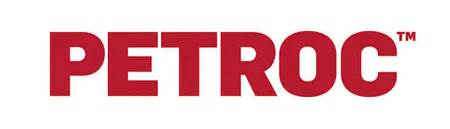 [Speaker Notes: Please cut out the graphs individually]
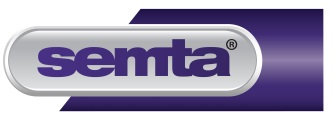 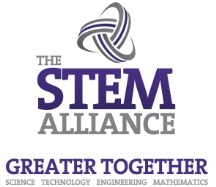 Match
Equations, First Derivatives, Graphs
y = (x-2) (x+1) (x3)
y = (x-3) (x+2) (x-1)
= 3x3 – 8x +1
y = x-3 + 4x2 (x+2) (x-1)
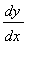 = 3x2 – 4x -5
y = (x-1) (x-1) (x-6)
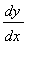 y = x3 + 4x2 – 11x +6
y = (x+1) (x+1) (x-6)
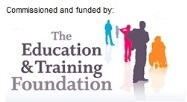 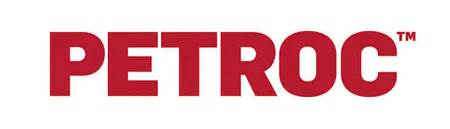 [Speaker Notes: Please cut out the graphs individually]
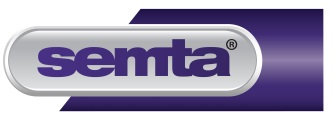 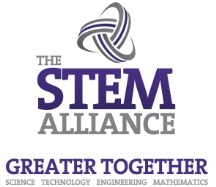 Match
Equations, First Derivatives, Graphs
Y= (x+1) (x+2) - (x-3)
= 3x2 + 8x +1
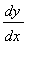 y = x3 – 4x2 +x + 6
y = x3 – 2x2 – 5x +6
y = x3 – 4x2 – 11x - 6
= 3x2 + 8x - 11
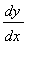 = 3x2 - 7
= 3x2 – 8x -11
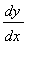 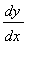 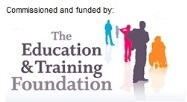 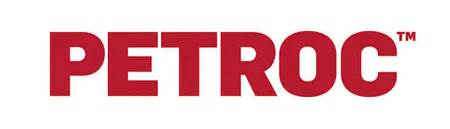 [Speaker Notes: Please cut out the graphs individually]
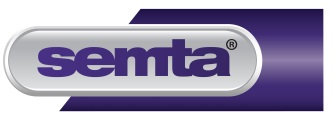 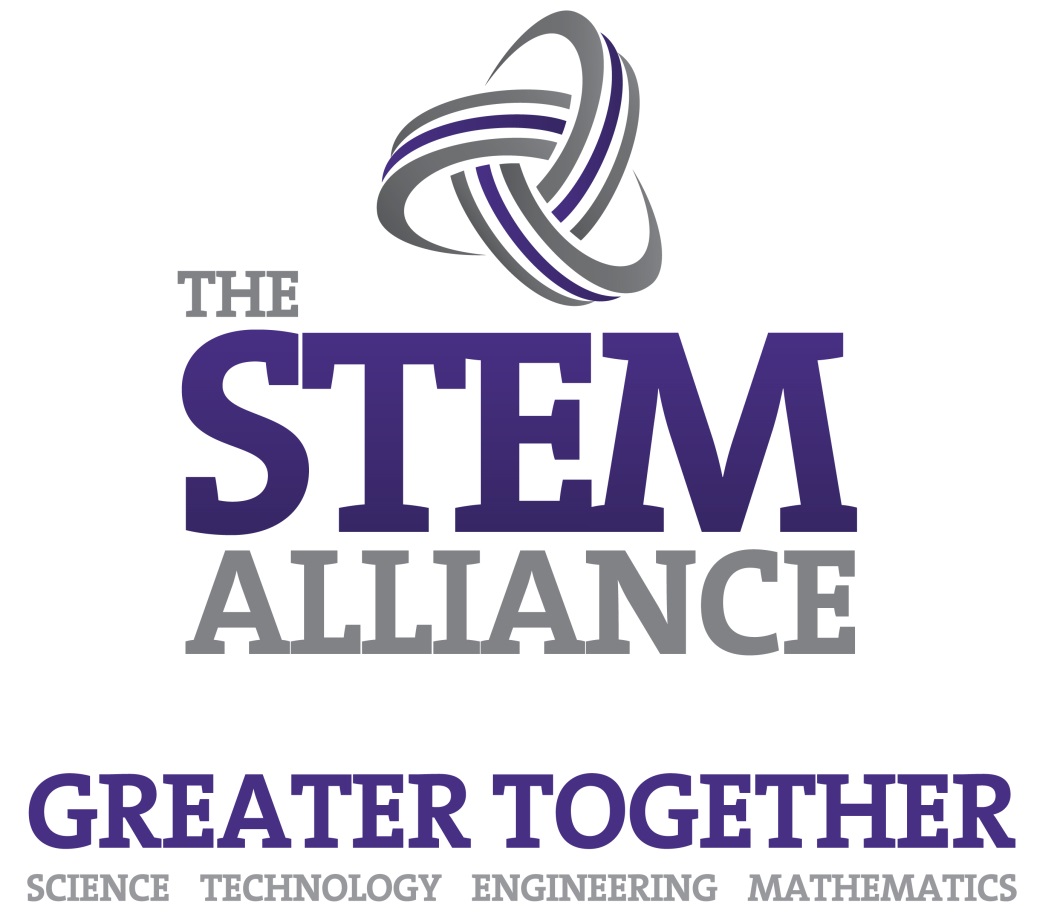 For further information please contact The STEM Alliance enquiries@STEMalliance.uk or visit www.STEMalliance.uk
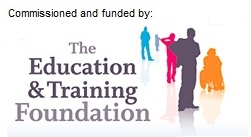 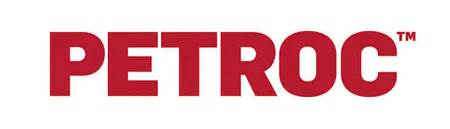